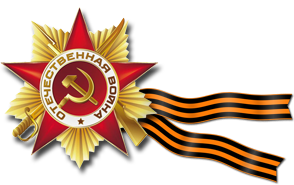 АЗБУКА ВОЕННОГО РОСТОВА-НА-ДОНУ
БУРАЯ  ЕКАТЕРИНА, 5 КЛАСС
МБОУ «Гимназия №118»
А
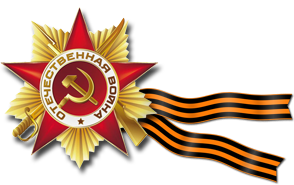 улица Александрова
Александров 
Александр Васильевич

	Улица названа в честь композитора и дирижера, народного артиста СССР, генерал-майора. Автор музыки государственного гимна СССР. Одна из его выдающихся композиций — «Священная война» - создана в первые дни войны.
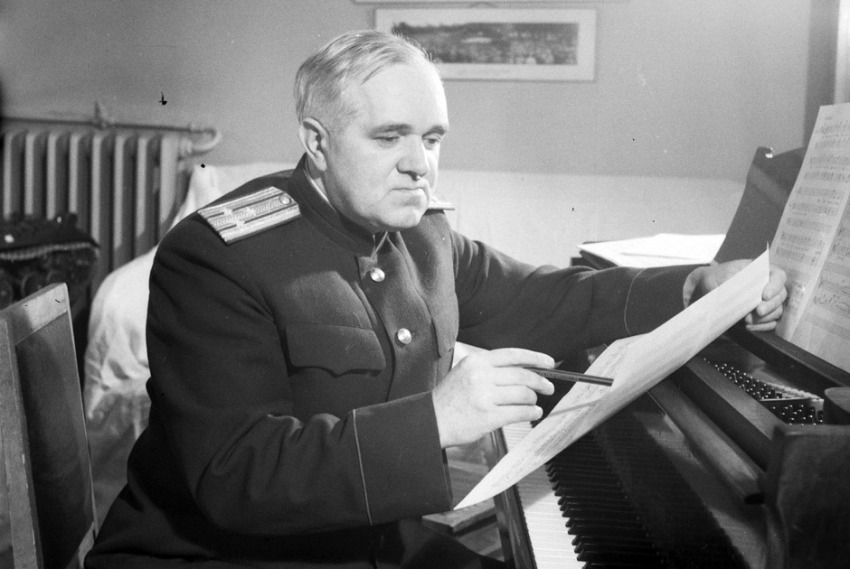 Б
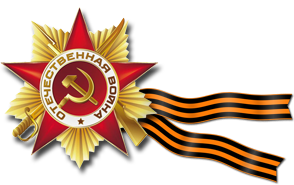 улица Береста
Берест 
Алексей Прокопьевич
Берест Алексей Прокопьевич (1921 — 1970) — советский офицер, замполит батальона, Герой Украины. Во время штурма Рейхстага совместно с М.А. Егоровым и М.В. Кантария 
при поддержке автоматчиков роты И.Я. Сьянова выполнил боевую задачу по водружению Знамени Победы над зданием Рейхстага. Жил в Ростове-на-Дону.
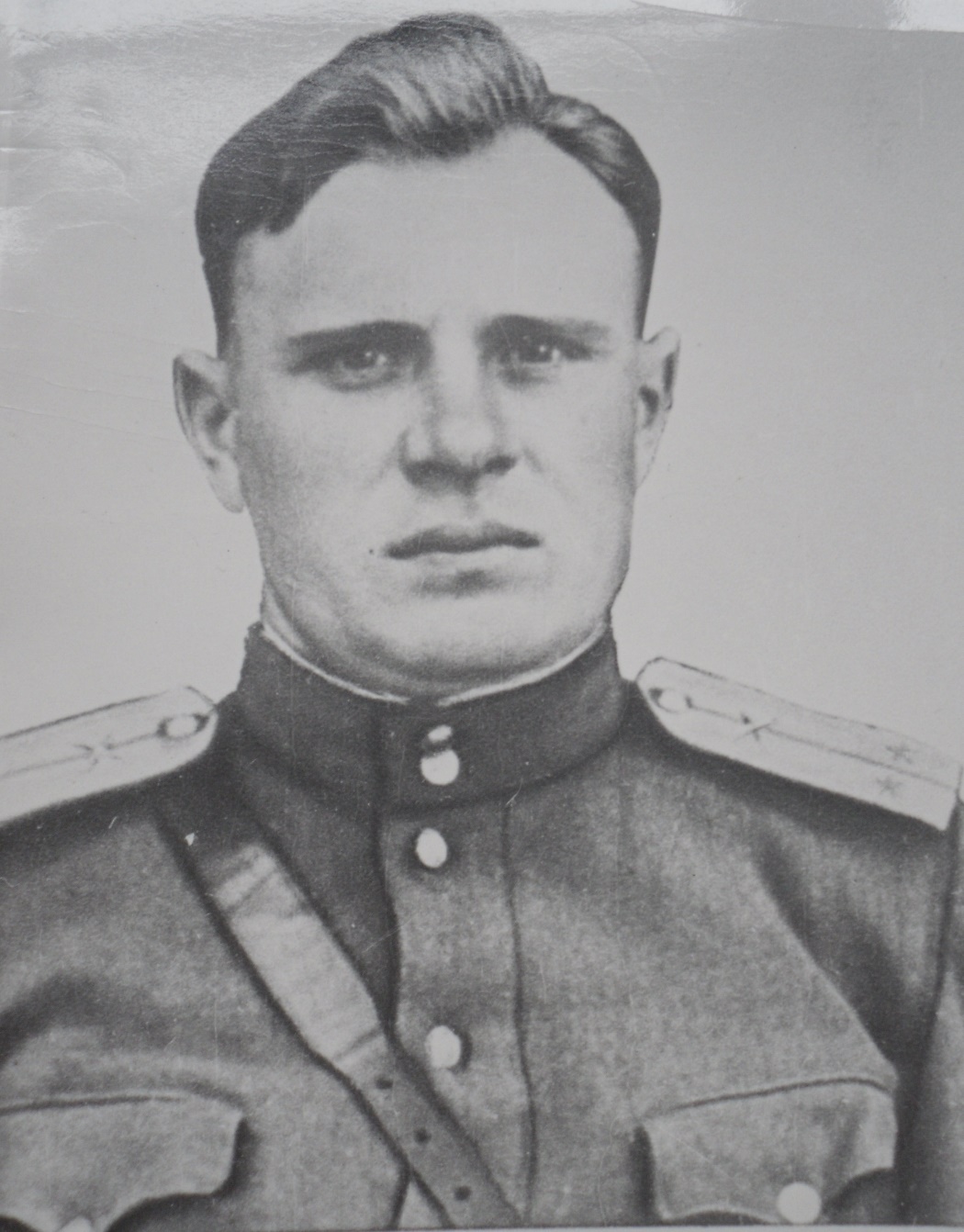 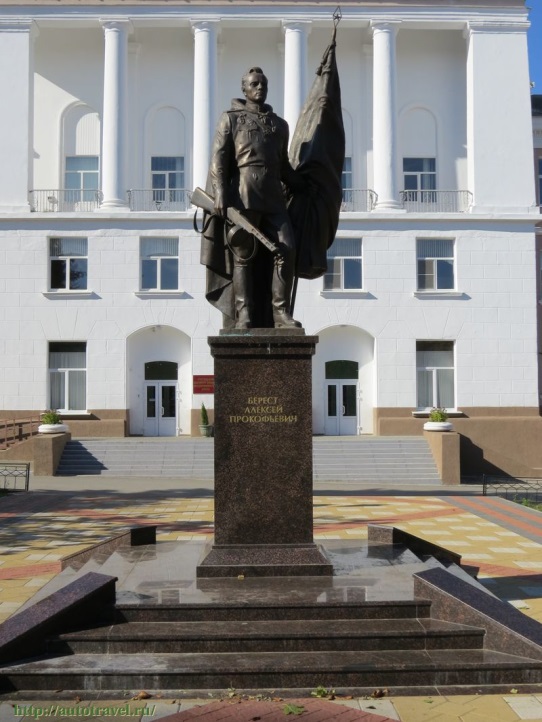 В
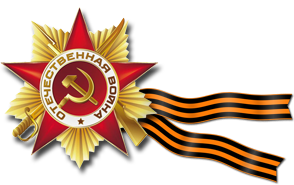 улица Вавилова
Вавилов 
Сергей Васильевич
Улица названа в честь героя Со-ветского Союза, защищавшего Ростов-на-Дону в составе Народного ополчения.  Погиб осенью 1941, бросившись под танк с гранатой.
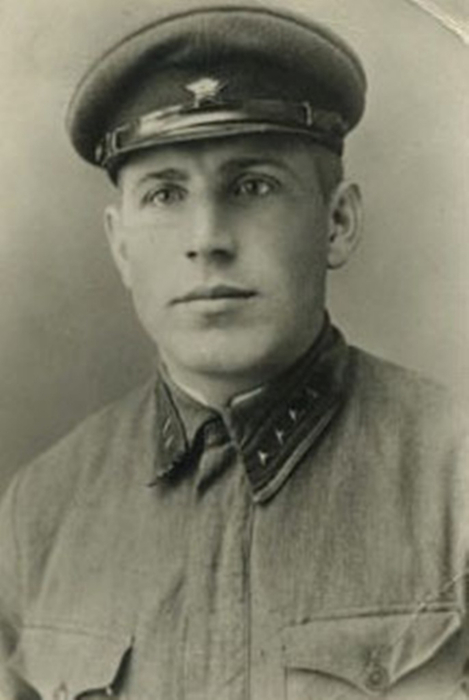 Г
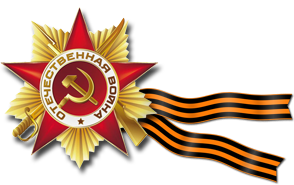 Гвардейская площадь
Памятник установлен в честь героев-гвардейцев, освободивших Ростов-на-Дону в 1943.
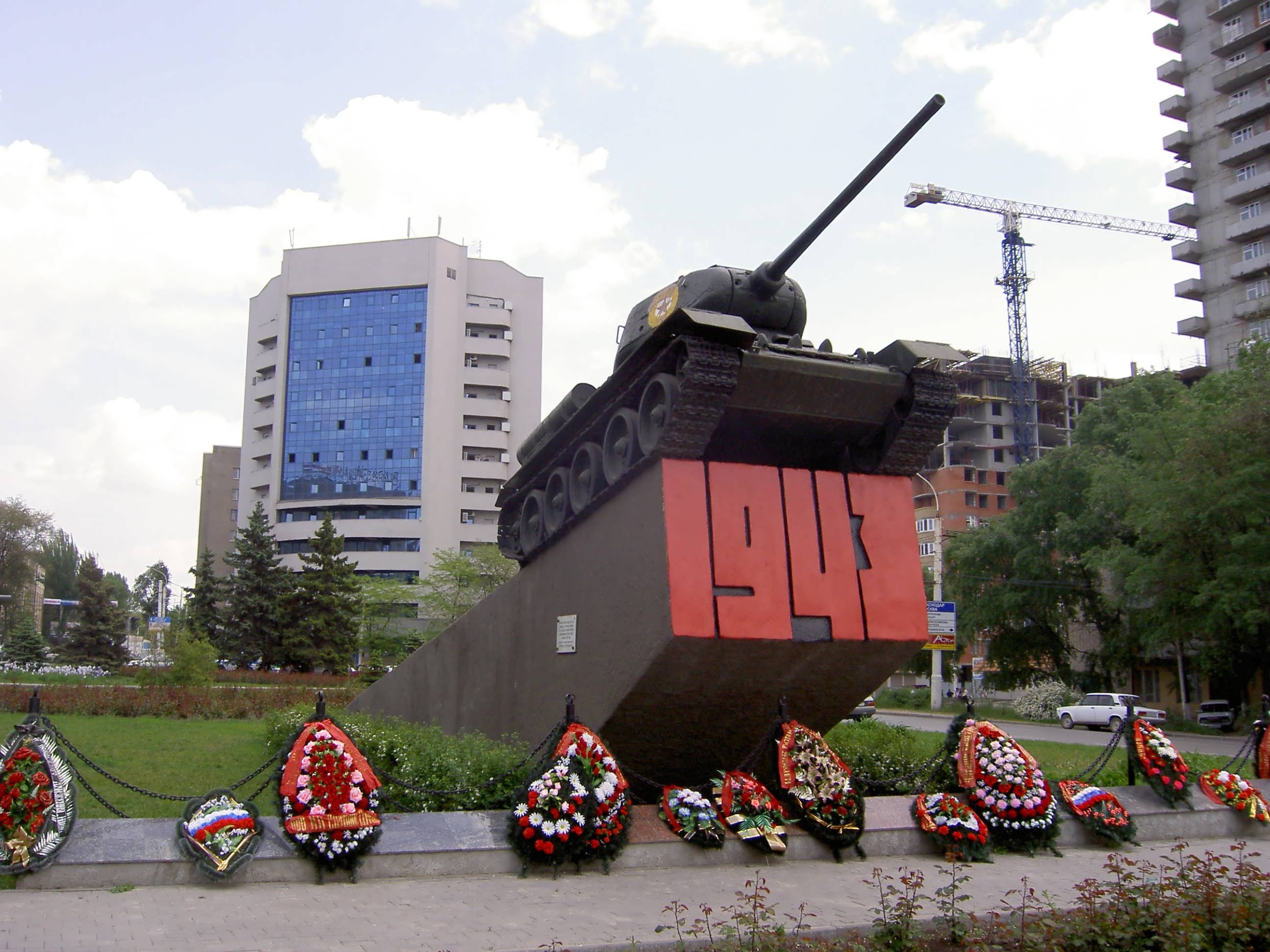 Д
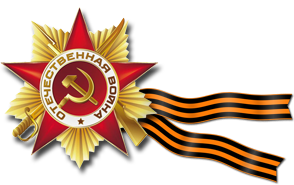 памятник
«Детям войны»
Памятник передает всю тяжесть и боль, которые приходилось переживать детям в годы войны. Открыт в Железнодорожном районе в 2016 году.
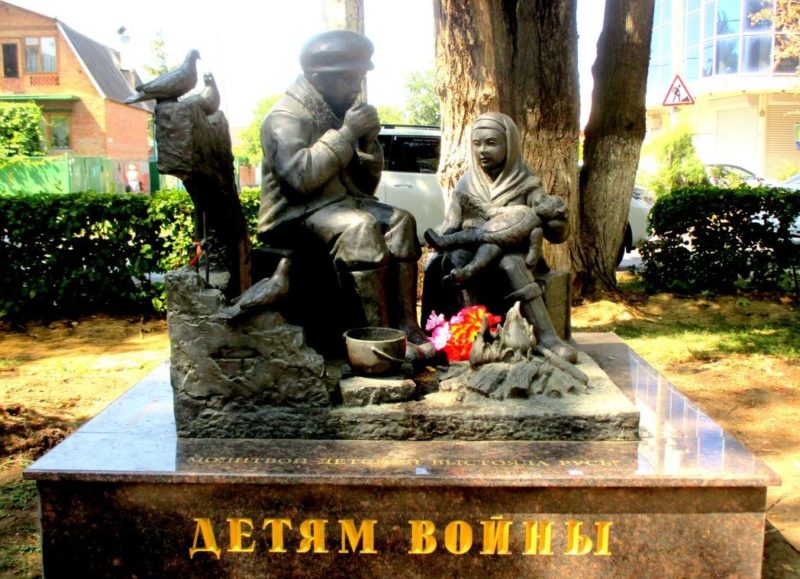 Е
улица Ерёменко 
Ерёменко
Андрей Иванович
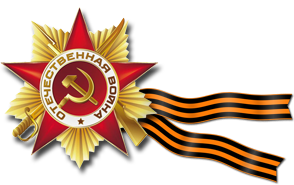 Еременко Андрей Иванович (1892-1970) - Герой Советского Союза. Ко-мандир 4-й Ударной Армии.
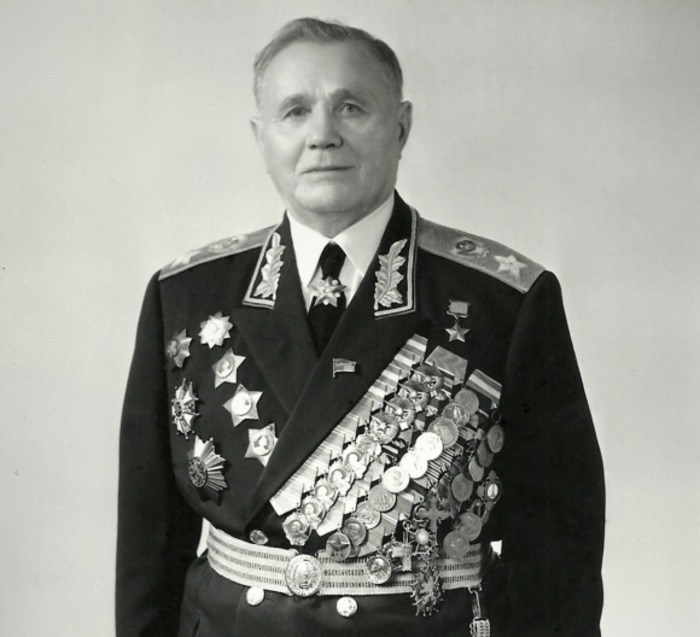 Ж
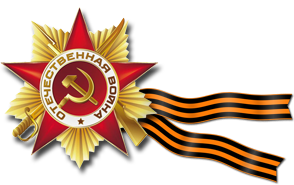 улица Жмайлова
Жмайлов Эдик
Жмайлов Эдик (1930-1945) — ростовчанин,  мальчиком убежавший на фронт. Несмотря на многочисленные попытки отправить его домой, пробирался все дальше и дальше, пока, наконец, не был принят в полковом оркестре кларнетистом. Погиб в Восточной Пруссии 6 февраля 1945 года, защищая боевое знамя. Посмертно награжден орденом Отечественной войны 2 степени.
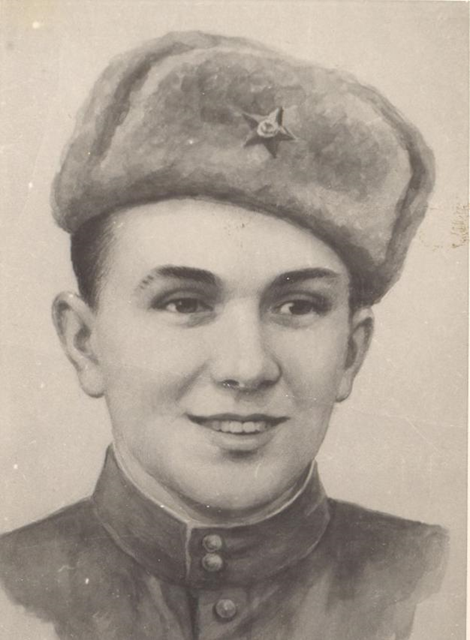 З
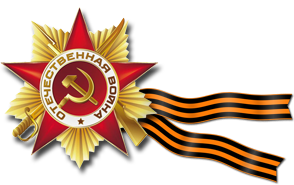 Змиевская 
балка
Змиёвская балка - место в Ростове-на-Дону, где в августе 1942 года германскими оккупантами были расстреляны и умер-щвлены другими способами около 27 тысяч жителей Ростова, в основном евреев.
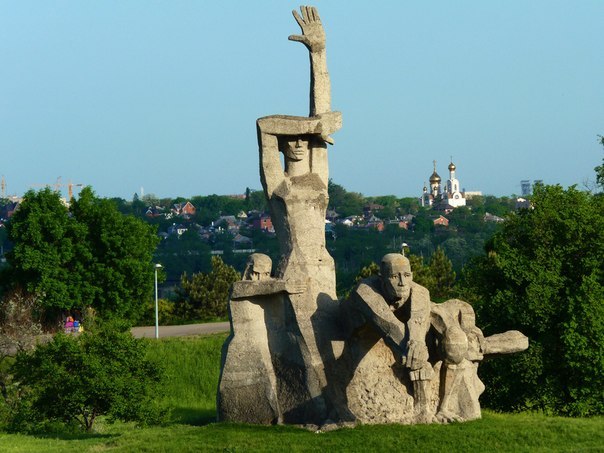 И
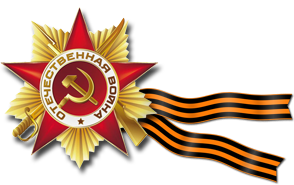 Исаков 
Сергей Михайлович
Современный скульптор, живёт в городе Батайске. В 2015 году открыт его памятник «Труженикам тыла в годы войны». Посвящен тем, кто трудился в городе ради победы нашей страны.
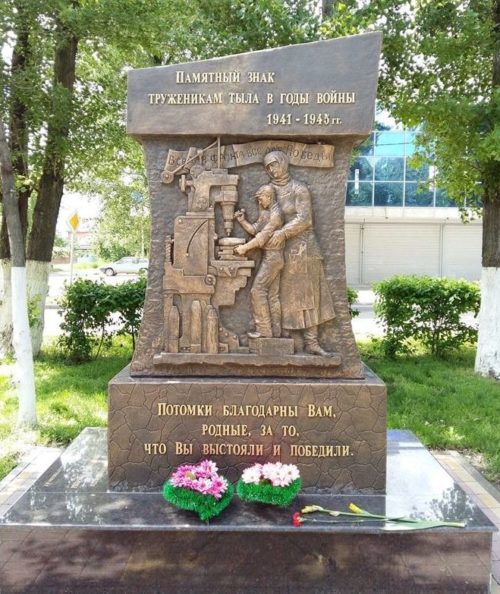 К
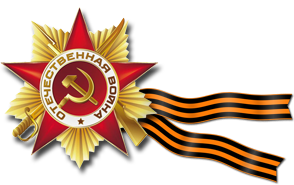 Кумженская роща
Мемориальный комплекс открыт в память погибшим воинам при осво-бождении города от немецко-фа-шистских захватчиков.
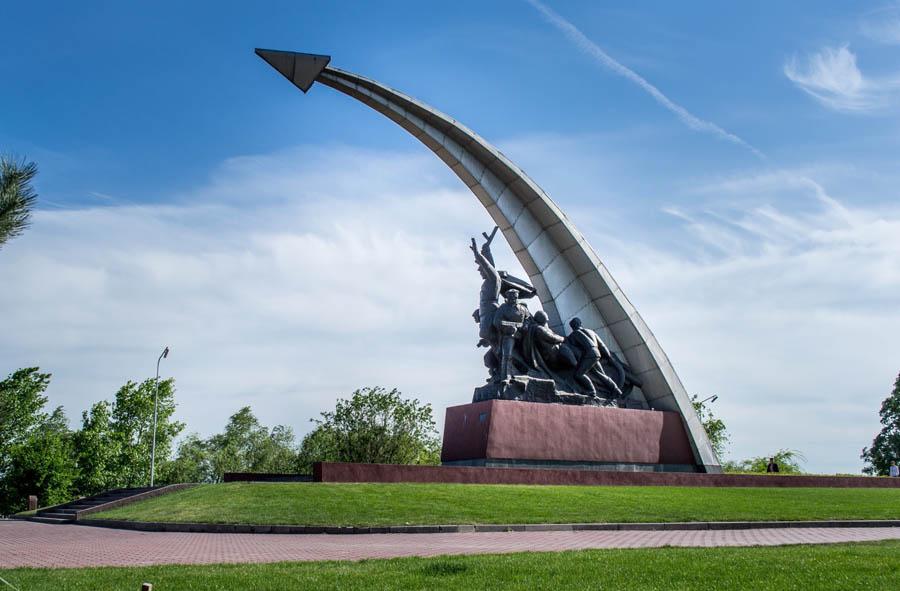 Л
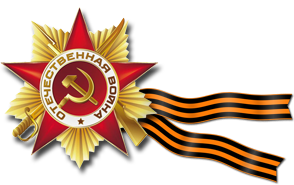 Лелюшенко 
Дмитрий Данилович
Лелюшенко Дмитрий Данилович (1901-1987) — командующий общевойсковыми и танковыми армиями, дважды герой Со-ветского Союза.
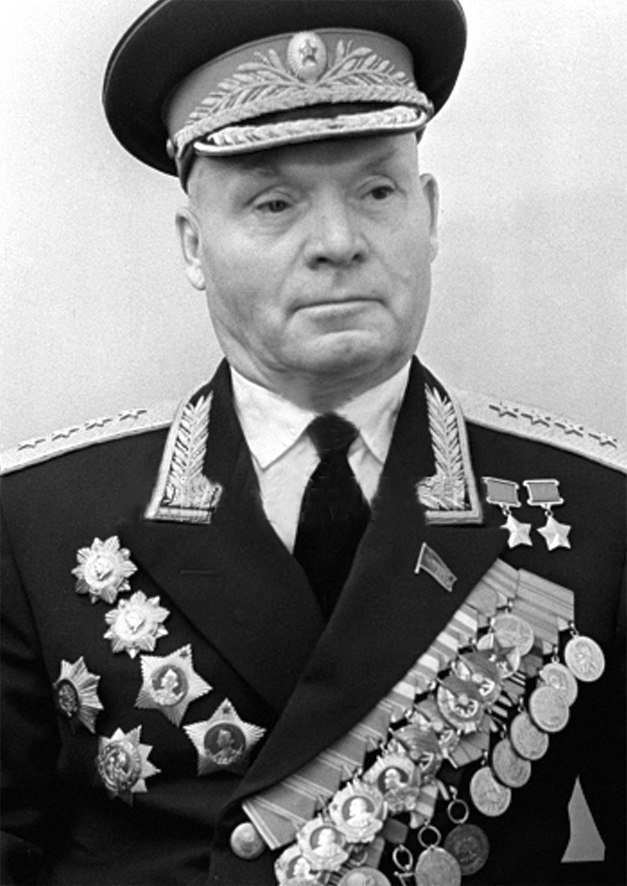 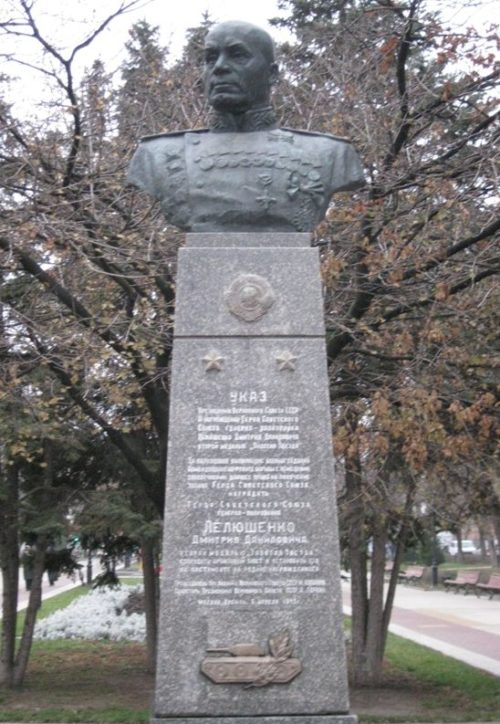 М
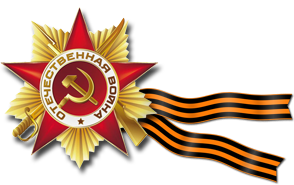 Мемориальный комплекс, посвященный донским летчикам
Открыт в 1972 году около аэропорта в честь защитников донского неба.
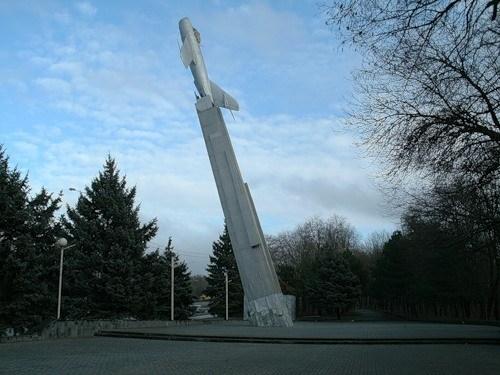 Н
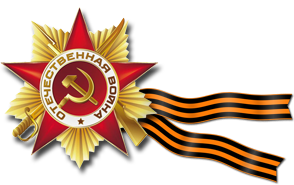 улица Народного ополчения
Народное ополчение
Улица названа в 1946 году и посвящена Ростовскому полку народного ополчения, который был сформирован по поста-новлению обкома партии летом 1941 года.
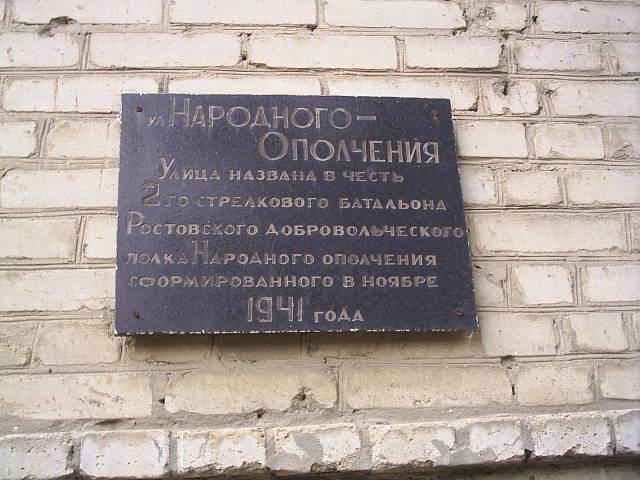 О
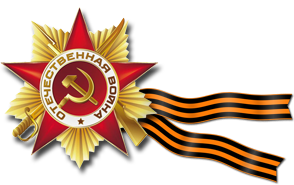 улица Оганова
Оганов 
Сергей Андреевич
Сергей Андреевич Оганов — Герой Советского Союза, погиб в 1941 году, защищая Большие Салы на подступах к Ростову-на-Дону.
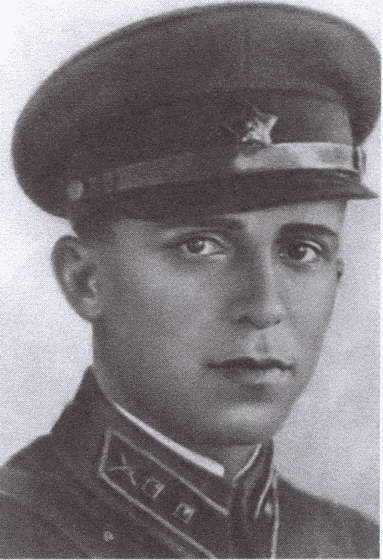 П
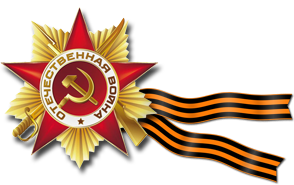 мемориальный комплекс
«Павшим воинам»
Памятник, посвящённый памяти тех, кто погиб в Великой Отечественной войне, был открыт в 1969 году. Авторы проекта ‒ архитектор А.В. Симоненко, скульпторы Э.Г. Мирзоев и А.В. Васильев.
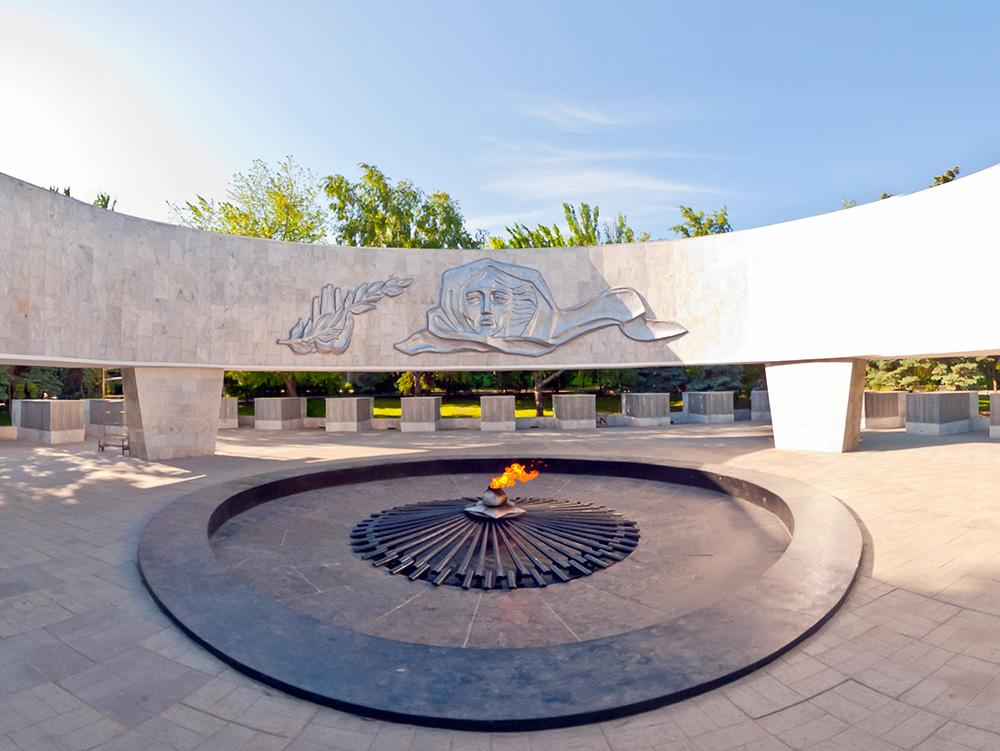 Р
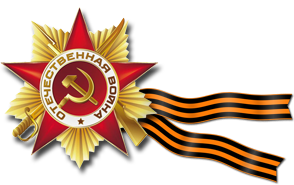 улица Рябышева
Рябышев 
Дмитрий Иванович
Рябышев Дмитрий Иванович (1894-985) — генерал-лейтенант, советский военачальник родом из Ростова-на-Дону.  Нанес гитлеровцам один из первых контрударов в истории войны.
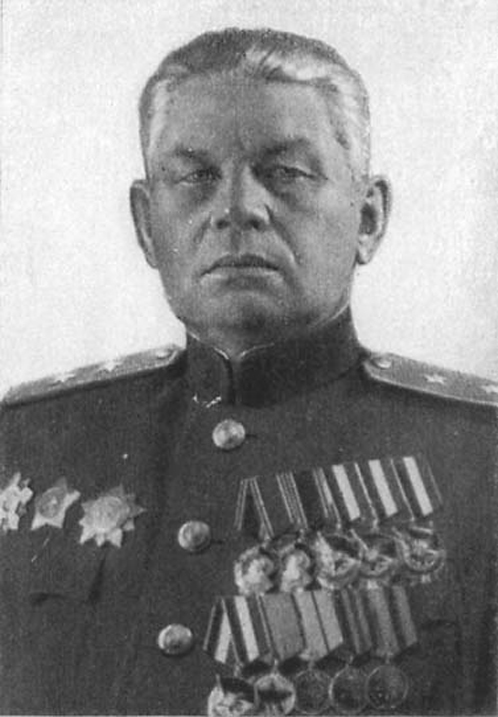 С
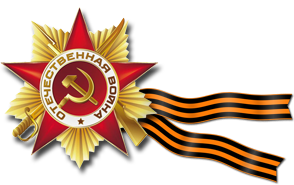 улица Сержантова
Сержантов 
Иван Яковлевич
Гвардии лейтенант Иван Яковлевич Сержантов (1919-1943) — летчик-истребитель 9-го гвардейского истребительного авиационного полка (Южный фронт). Герой Советского Союза.
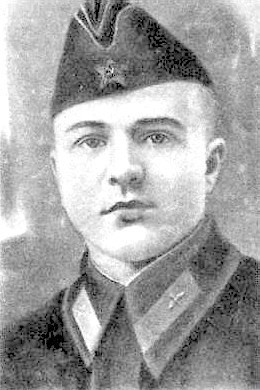 Т
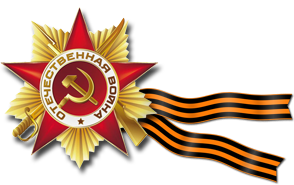 Тюленин 
Сергей Гавриилович
Сергей Гавриилович Тюленин (1925 — 1943), член штаба подпольной комсо-мольской организации «Молодая гвардия» в Краснодоне, посмертно присвоено звание Героя Советского Союза.
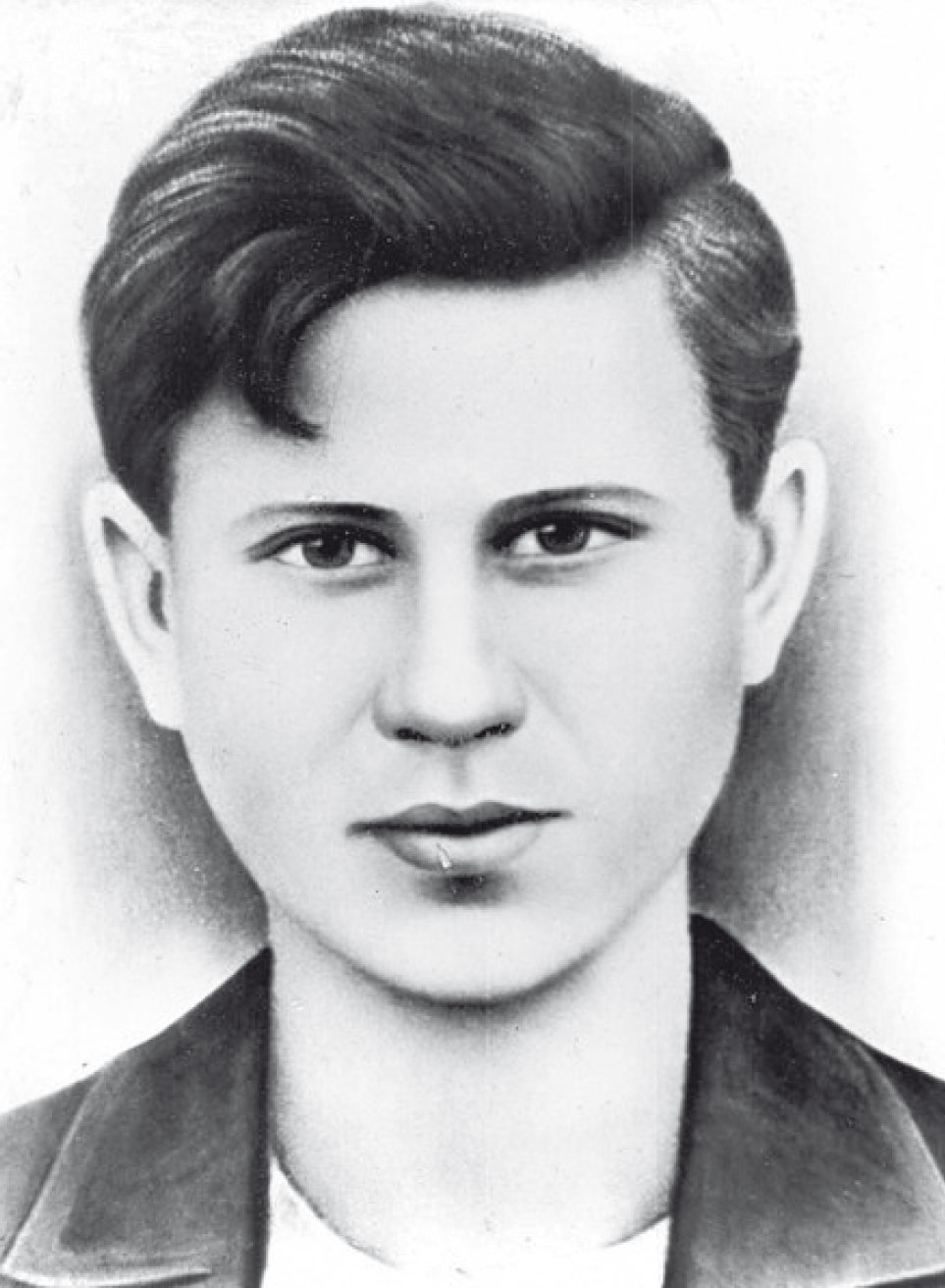 У
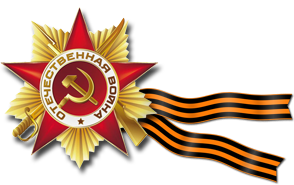 Уманский переулок
Переулок назван в честь освобождения города Умани на Украине в 1944 году.
Ф
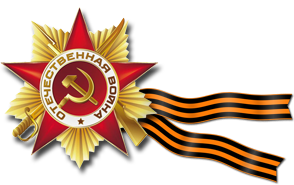 Фоменко 
Николай Максимович
Улица названа в честь стар-шего лейтенанта, Героя Советс-кого Союза.
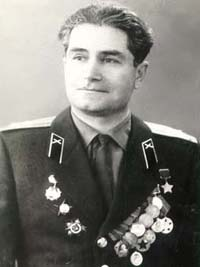 Х
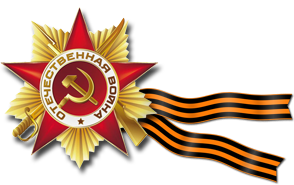 Хачкар
Хачкар - памятник погибшим вои-нам в Великой Отечественной войне, находится на площади Толстого.
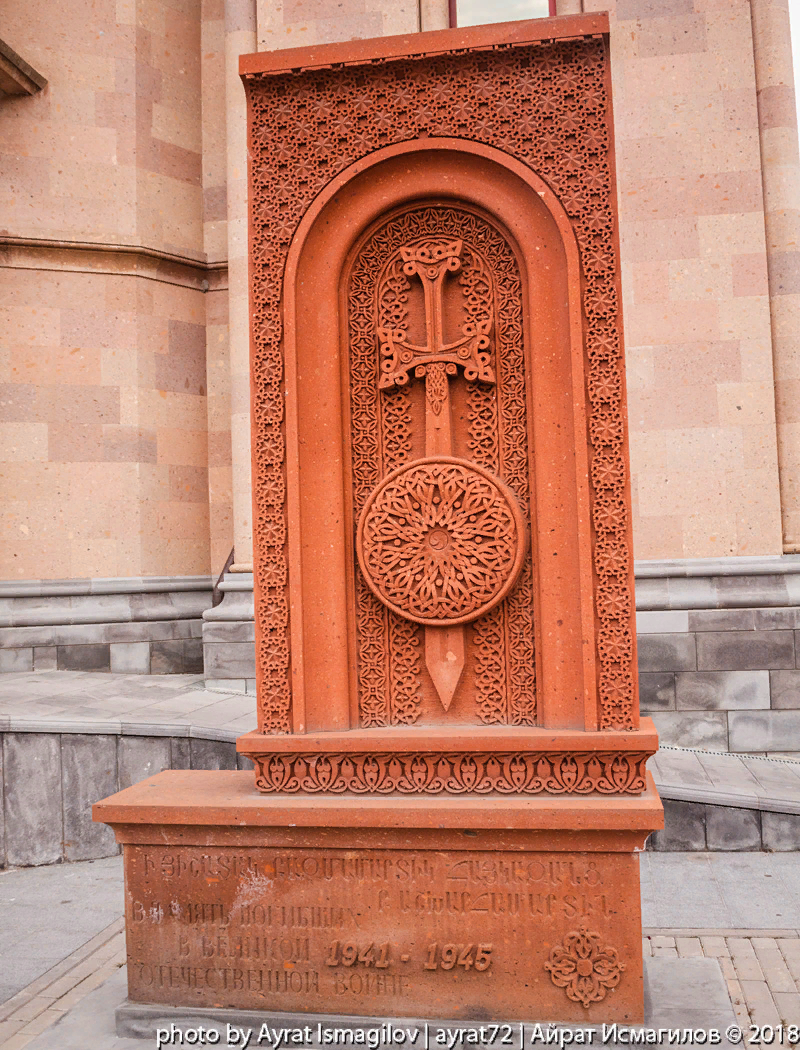 Ц
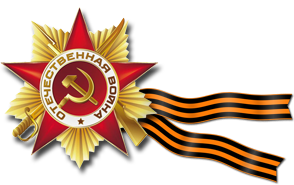 улица Цезаря Куникова
Цезарь Куников
Куников Цезарь Львович (1909 — 1943) — майор, десантник, посмертно Герой Со-ветского Союза, родом из Ростова-на-Дону. Погиб при обороне Новороссийска.
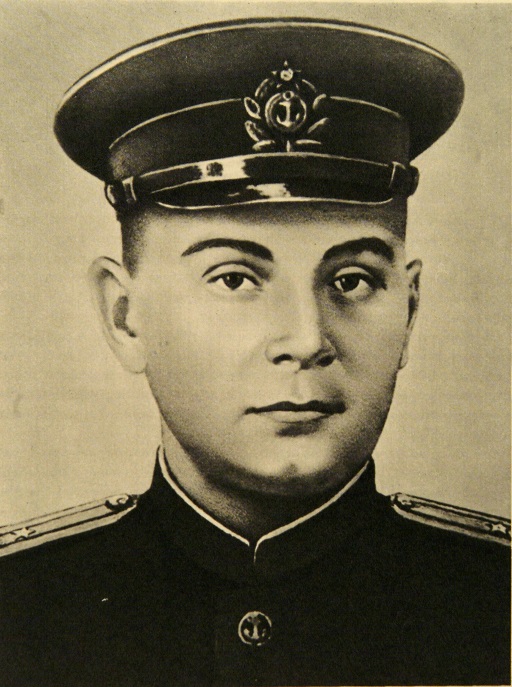 Ч
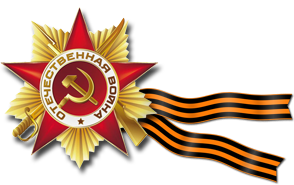 улица Вити Черевичкина
Черевичкин Витя
Витя Черевичкин (1925-1941) — пионер-герой, убитый немецкими оккупантами в Ростове.
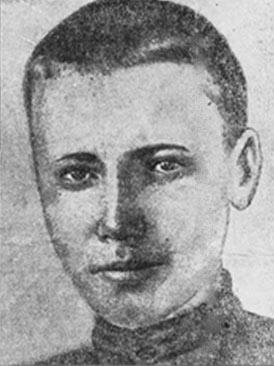 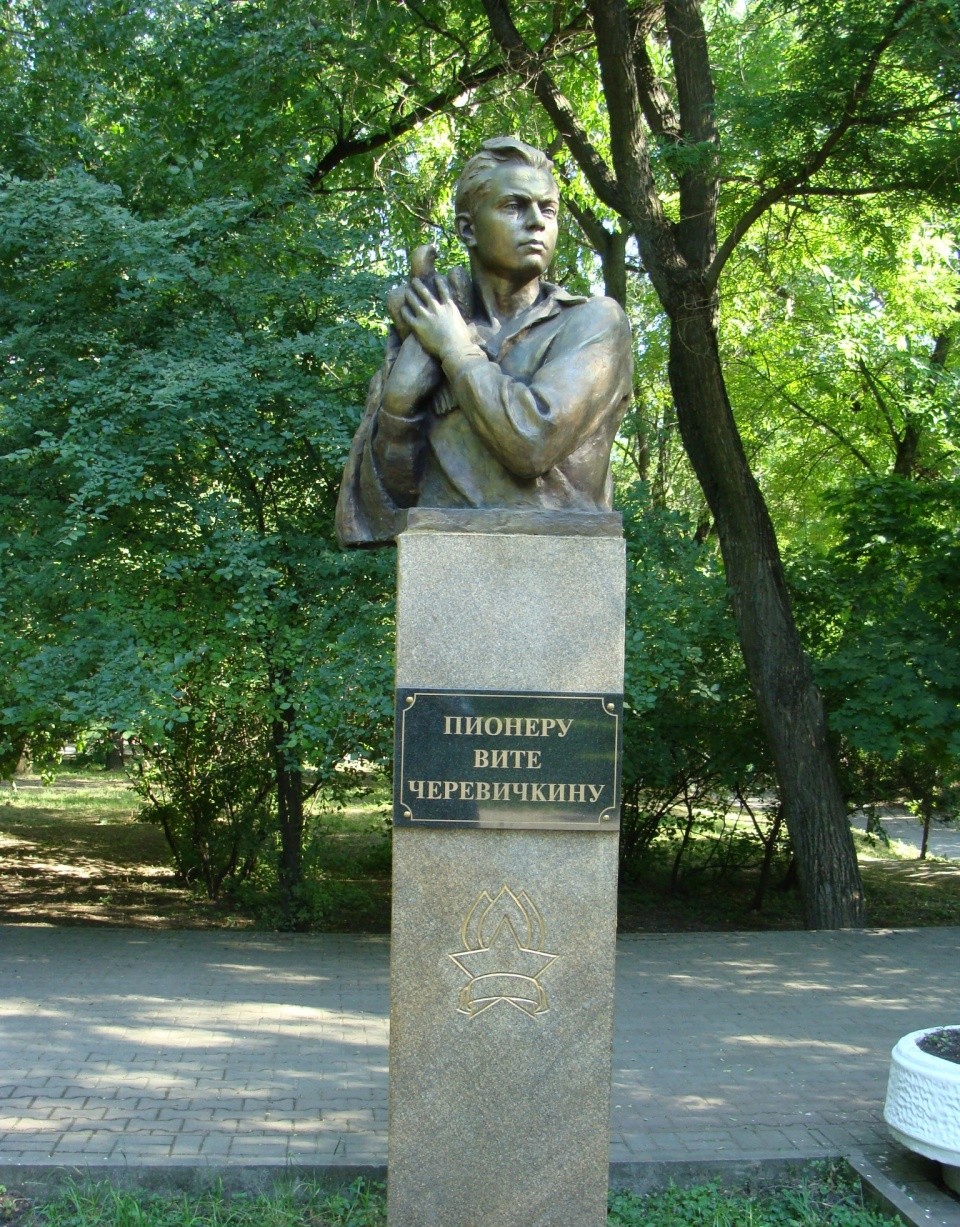 Ш
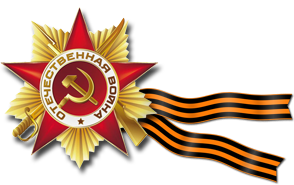 улица Штахановского
Штахановский Порфирий Александрович
Штахановский Порфирий Александро-вич (1896-­1973) - комиссар 222-го Ростовского полка народно­го ополчения 56-й армии Южного фронта.
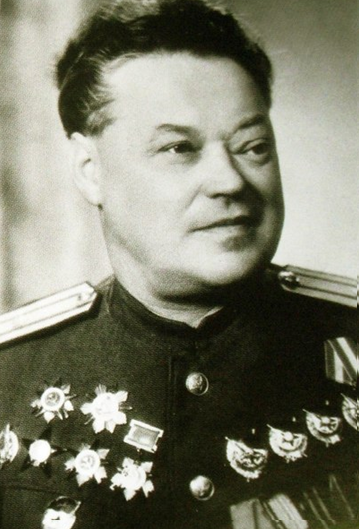 Щ
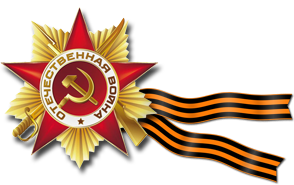 Щербаков 
Николай Митрофанович
Николай Митрофанович Щербаков (1921—1987) — участник Великой Отечественной войны, заместитель командира отделения 384-го отдельного батальона морской пехоты Одесской военно-морской базы Черноморского флота. Герой Советского Союза.
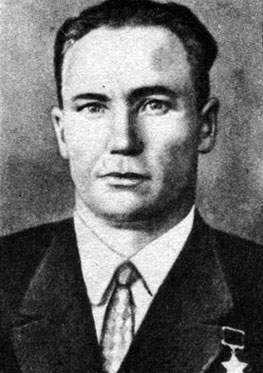 Э
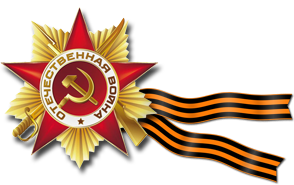 эскадрилья
Евдокия Андреевна Никулина  — командир эскадрильи 46-го гвар-дейского авиационного полка, гвар-дии майор, Герой Советского Союза (1944).
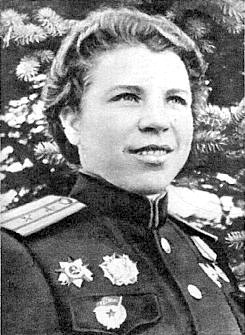 Ю
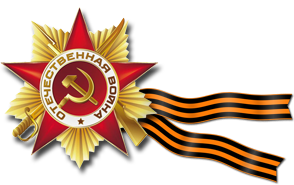 улица Юфимцева
Юфимцев 
Павел Михайлович
Павел Михайлович Юфимцев (1887- 1941) — политрук роты 2-го батальона Ростовского стрелкового полка народного ополчения, пал в боях при защите родного города от гитлеровцев осенью 1941 года.
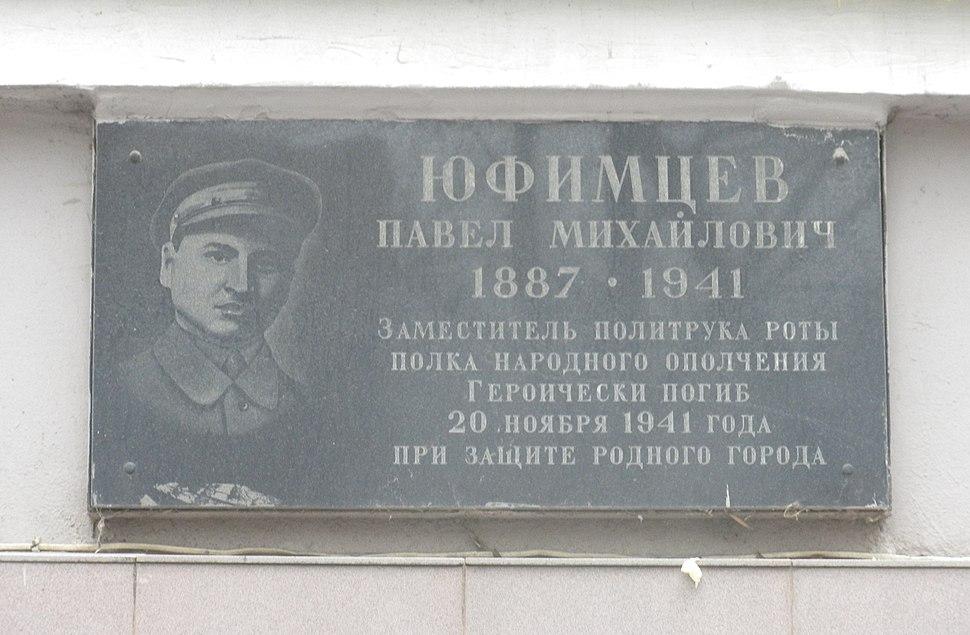 Я
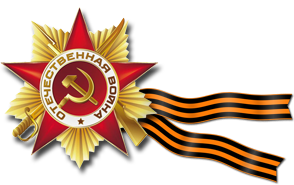 Яковлев 
Полиен Николаевич
Детский писатель Полиен Николаевич Яковлев (1883-942), погиб в оккупированном Ростове. «Коммунист и комиссар» Яковлев был арестован по доносу.
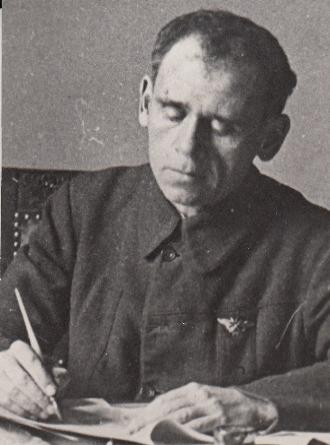 «О войне говорить всегда очень трудно. Но говорить – необходимо! 
… Люди живы, пока о них помнят»

Ю.Друнина